IAY0361-Automaattestimine
Jekaterina Tšukrejeva
Deklareerimine
Jekaterina Tšukrejeva
Gunnar Piho
Organisatsioon
Praktikatundides töö toimub tiimides (sama tiim, mis Tarkvaratehnika aines)
Praktikatundides töö võib toimuda ka individuaalselt
Iga harjutus toimub ülesanne lahendus ja kaitsmine
Kaitsta saab ainult sellel päeval toimuval harjutusel. Kokku 7.
Viimasel harjutustunnil toimub projekti kaitsmine. Tulemuseks on Tarkvaratehnika projekt kaetud automaattestidega ja kasutatud süsteemi versiooni halduse integratsioon.
Projekt
Automaattestid (Unit tests) – kattuvus maksimaalne. 
Igapäevane toode automaatne kokku pakkimine – iga kord, kui on lisatud funktsionaalsus. 
Bug-rapordid
Toote versioonid
Andmebaasi versioonid
Backupid
Käsitlevad teemad
Puhas kood (Clean Code)
Pidev integratsioon (Continuous Integration)
Testjuhitud arendus (TDD)
Paarisprogrammeerimine, Ping-Pong
Mock’ing
Andmebaasi testimine ja testandmete genereerimine
Refaktooring 
Koodi kattuvus testidega
Lugemiseks:
Clean Code by Robert C. Martin
Design Driven Testing Matt Stephens and Doug Rosenberg
Effective Unit Testing Lasse Koskela
JUnit in Action Vincent Massol with Ted Husted
The Art of Sofware testing, 3rd edition, Glenford J. Myers, Tom Badgett, Corey Sandler
The Art of Unit Testing, 2nd edition, Roy Osherove
Pragmatic Unit Testing in Java with Junit, Andy Hunt, Dave Thomas
Sissejuhatus Unit testidesse
https://www.youtube.com/watch?v=HLRK30lUSEk
Модульное тестирование, или юнит-тестирование (англ. unit testing) — процесс в программировании, позволяющий проверить на корректность отдельные модули исходного кода программы.
Идея состоит в том, чтобы писать тесты для каждой нетривиальной функции или метода. Это позволяет достаточно быстро проверить, не привело ли очередное изменение кода к регрессии, то есть к появлению ошибок в уже оттестированных местах программы, а также облегчает обнаружение и устранение таких ошибок.
Не нужно писать тесты, когда:
Вы делаете простой сайт-визитку из 5 статических html-страниц и с одной формой отправки письма. На этом заказчик, скорее всего, успокоится, ничего большего ему не нужно. Здесь нет никакой особенной логики, быстрее просто все проверить «руками»
Вы занимаетесь рекламным сайтом/простыми флеш-играми или баннерами – сложная верстка/анимация или большой объем статики. Никакой логики нет, только представление
Вы делаете проект для выставки. Срок – от двух недель до месяца, ваша система – комбинация железа и софта, в начале проекта не до конца известно, что именно должно получиться в конце. Софт будет работать 1-2 дня на выставке
Вы всегда пишете код без ошибок, обладаете идеальной памятью и даром предвидения. Ваш код настолько крут, что изменяет себя сам, вслед за требованиями клиента. Иногда код объясняет клиенту, что его требования — не нужно реализовывать
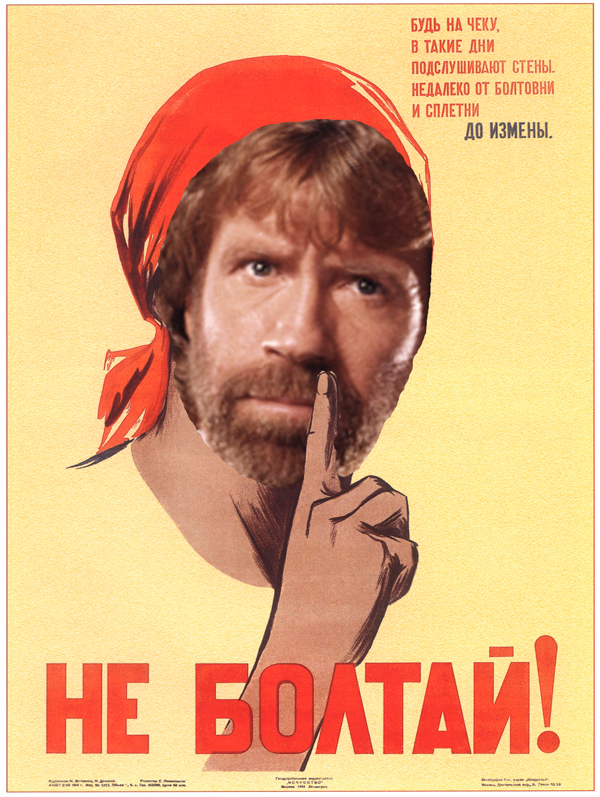 http://habrahabr.ru/post/169381/
Test Driven Development - TDD
https://youtu.be/uGaNkTahrIw – TDD
https://youtu.be/t6GgTWlkhXw - Automated testing
https://youtu.be/RcTFpNlkiUs - Continuos Integration
https://youtu.be/ET3Q6zNK3Io?list=PL1CCC9816DB553DDC – Pair programming
Täna – puhas kood. Clean code.
Milline uks on Teie oma?
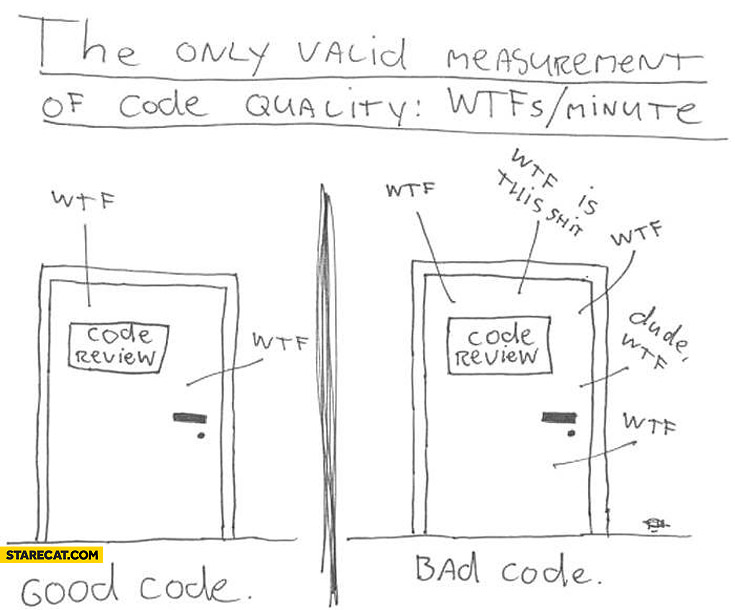 Miks Clean Code?
... kuna koodi loetakse 3 korda rohkem kui kirjutatakse
Põhitehnikad
Selgitavad nimed

Meetodite pikkus

Duplikatsiooni eemaldamine

Väiksemad näpunäited
Selgitavad nimed
class File {
     int d;       
     ...
}
Selgitavad nimed
class File {
     int d;   // elapsed time in days     
     ...
}
Selgitavad nimed
class File {
     int elapsedTimeInDays;
     ...
}
Selgitavad nimed
class File {
     int daysSinceModification;
     ...
}
Selgitavad nimed
if (getAge() > 75) ...
Selgitavad nimed
if (getAge() > 75) ...vs

if (isRetirementAge()) ...
Selgitavad nimed
Kas iga nimi selgitab miks muutujat/meetodit vaja on?
Kas lisaks on ka koodi millele tuleks nimi alles anda? Näiteks:
Koodiblokid meetodite sees mida saab eraldi meetoditeks tõsta
“suvalised” arvud mida saab konstantideks muuta
Meetodite pikkus
public static String wikiTable(List<String> wikiLines) {
        String result = "<table>\n";
        for (String wikiLine : wikiLines) {
            result += "  <tr>\n";
            String[] cells = wikiLine.split("\\|");
            for (String cell : cells) {
                if(!cell.isEmpty()) {
                    String cellConents = cell.trim();
                    result += "    <td>" + cellConents + "</td>\n";
                }
            }
            result += "  </tr>\n";
        }
        result += "</table>";
        return result;
    }
Meetodite pikkus
public static String wikiTable(List<String> wikiLines) {
        List<List<String>> rows = parseWikiTableCells(wikiLines);
        rows = removeEmptyCells(rows);
        return tableToHtml(rows);
    }
Meetodite pikkus
private static String tableToHtml (List<List<String>> rows) {
        return "<table>\n" + tableRowsToHtml(rows) + "</table>";
    }


    private static String tableRowsToHtml (List<List<String>> rows) {
        String result = "";
        for (List<String> row : rows) {
            result += tableRowToHtml(row);
        }
        return result;
    }
Meetodite pikkus
Mõnikord on pikem kood parem:
 
if(something()) {
    doBlah();
  }

  vs

  doBlahIfSomething();
Meetodite pikkus
Meetodid võiks üldiselt olla < 10 rida
Iga meetod teeb ainult ühte asja
Duplikatsiooni eemaldamine
double totalTax = 0;
        for(double tax: taxes) {
            totalTax += tax;
        }
        double averageTax = totalTax / taxes.size();
        
        double totalPrice = 0;
        for(double price: prices) {
            totalPrice += price;
        }
        double averagePrice = totalPrice / prices.size();
Duplikatsiooni eemaldamine
double averageTax = average(taxes);
        double averagePrice = average(prices);
Duplikatsiooni eemaldamine
„Duplikatsioon“ võib ka hea olla:

int a = b + c;
int x  = d + e;

vs

int a = add(b, c);
int x  = add(d, e);
Väiksemad näpunäited
Ärge kasutage ebaselged prefikseid ja sufikseid 
Ärge kasutage alamkriipsu sõnade erastamiseks identifikaatori sees, see pikendab nime ja on halvastiloetav. Kasutage Pascal või Kemal koodi stiile. Pascal: BackColor, LastModified, DateTime. Kemal: borderColor, accessTime, templateName.
Ärge kasutage lühendeid. Mõelge teiste peale, kes hakkab koodi lugema
Ärge kirjutage väga pikki identifikaatoreid
Kasutage neid sõnu mis täpselt ja lühidalt kirjeldavad eesmärgi või tähenduse olemust
Väiksemad näpunäited
Andke nimed, mis ei kordu ja ei erine tähtede suuruse (case) järgi
Kasutage lihtsaid nimesid. Loe näiteks nimi kõigepealt ette, siis kirjuta
Ära kasuta akronüüme, juhul kui nad pole üldtunnustatud
Kasutage levinud akronüüme pika fraasi lühendamiseks. UI  User Interface; Olap  On-line Analytical Processing
Ärge kasutage (enamike) levinud programmee-rimiskeelte poolt reserveeritud sõnu
Harjutus Clean Code kohta
Asub siin: 
2e kaupa võtke koodi ette ja tehke ära.
Tunni lõppus vaatame üle.
Järgmine kord
Alguses iseseisev ülesanne Clean Code kohta.